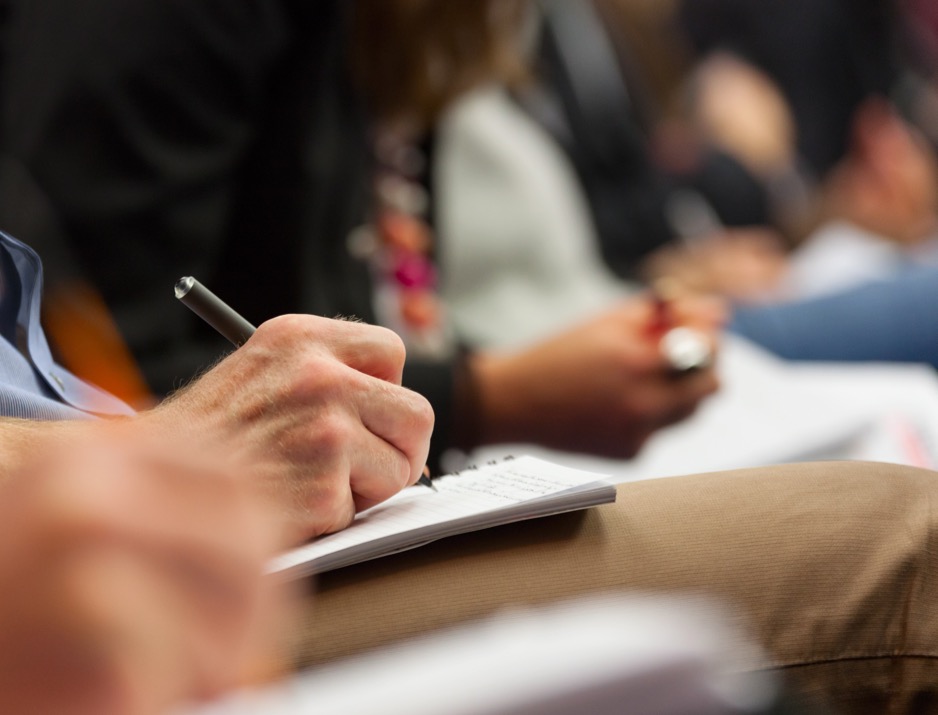 DCPI SCHULUNG ZUM ZERTIFIZIERTEN TRAINER
Zeitplanung
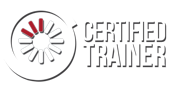 [Speaker Notes: Full-sized image]
ZIEL
Dir zu helfen, hochwertige Schulungen anzubieten in denen alle Lektionen des jeweiligen DCPI Kurses vollständig gelehrt werden können, so dass die Leiter die bestmögliche Ausbildung bekommen.
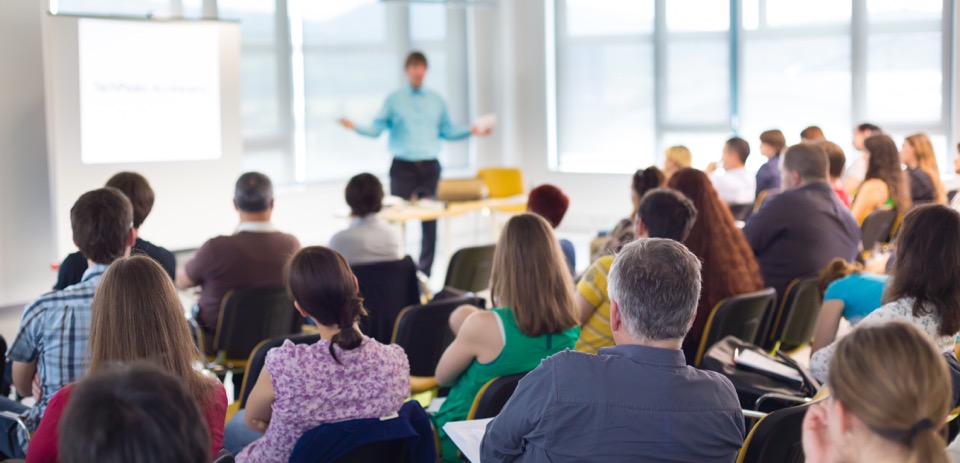 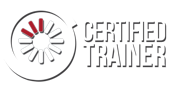 [Speaker Notes: Photo + Heavy Text]
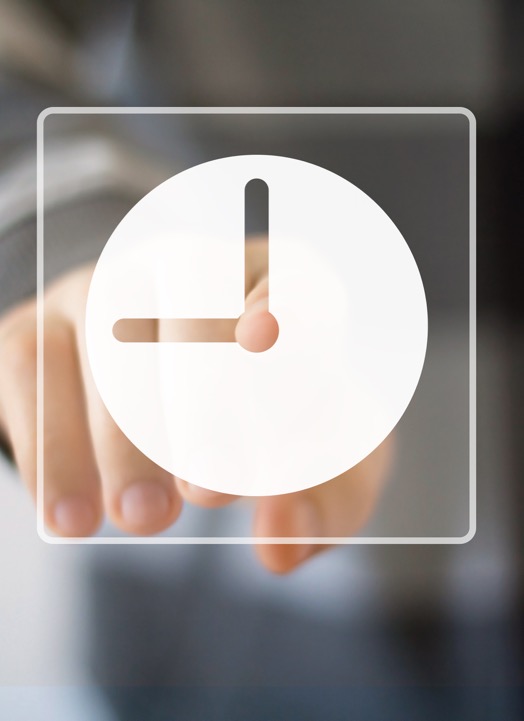 Eine Veranstaltung im Zeitrahmen halten
Gründe, die die Einhaltung deines Zeitplans bedrohen: 

Die Veranstaltung fängt später als geplant an.

Pausen, Mahlzeiten etc. werden länger als geplant ausgedehnt. 

Diskussionen ufern aus in Bereiche, die nicht mehr zum Thema der jeweiligen Lektion gehören.
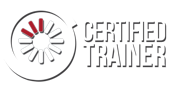 [Speaker Notes: Standart slide]
Strategien für eine hochwertige Veranstaltung
Informiere die Teilnehmer, dass sie an allen Lektionen teilnehmen müssen.
Informiere über den zeitlichen Ablauf. 
Plane einige Stunden zusätzlich ein.
Plane zusätzliche Zeit für die Übersetzung ein.
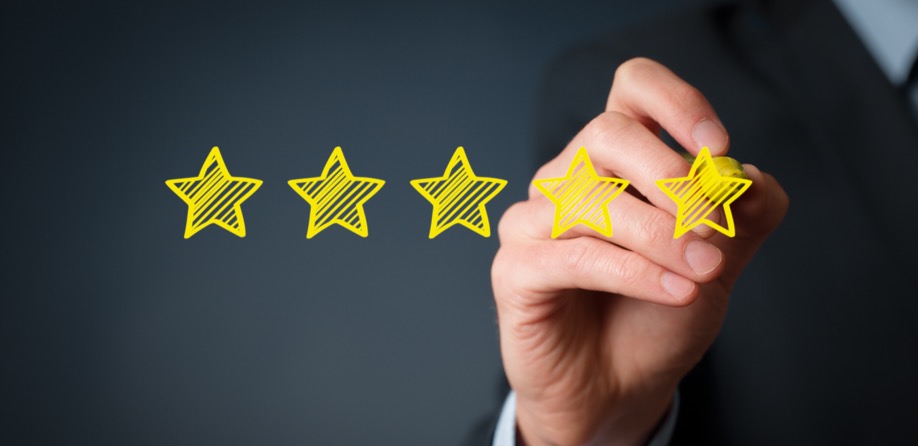 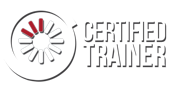 [Speaker Notes: Photo + Text]
Strategien für eine hochwertige Veranstaltung
Sprich vorab mit Ehrengästen.
Beantworte Fragen während der Pausen.
Versuche, den Zeitplan nicht zu straff zu halten. 
Falls nötig, verschiebe den Termin.
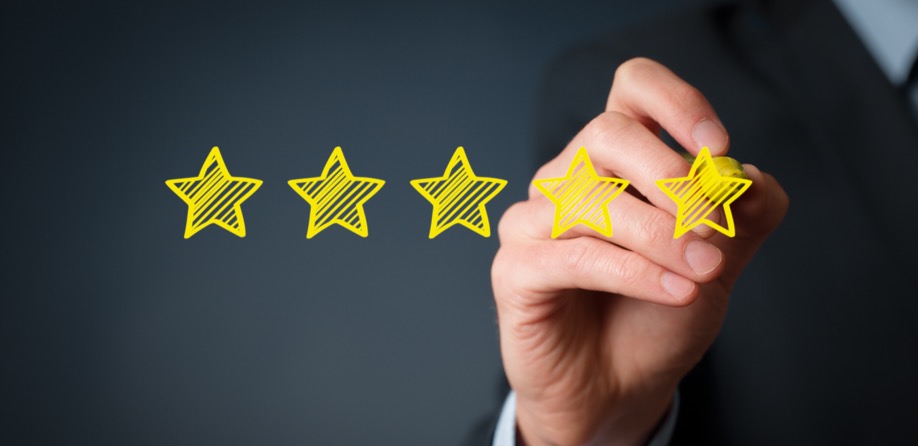 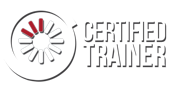 [Speaker Notes: Photo + Text]
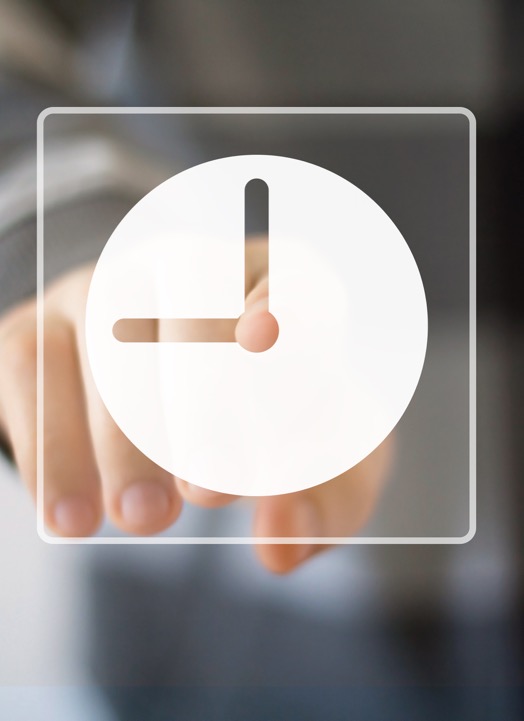 Einzelne Lektionen im Zeitrahmen halten
Allgemeine Hinweise

Versuche nicht, auf alles eine Antwort zu haben.
Füge keine Inhalte hinzu.
Sei realistisch.
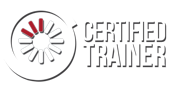 [Speaker Notes: Standart slide]
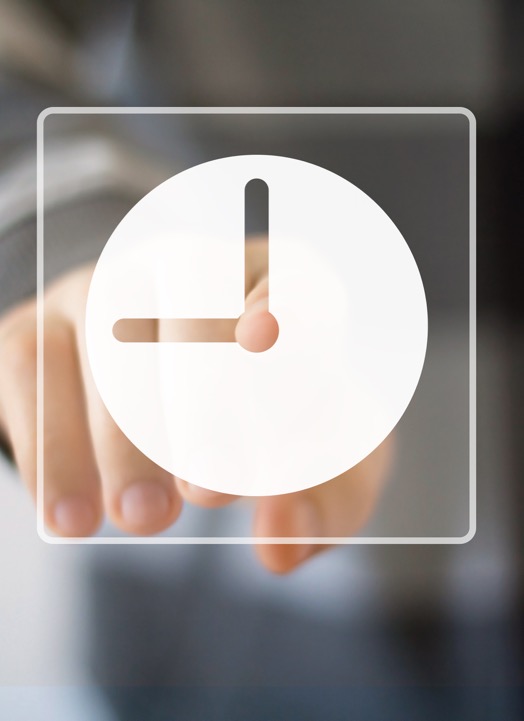 Allgemeine Hinweise

Wenn nötig, kürze Diskussionen ab.

Mach dir Markierungen in deinen Unterlagen.

Übe laut.

Bereite dich gut vor und beherrsche deinen Stoff.
Zeitnehmer
Setze für jede Schulung Zeitnehmer ein, die dabei helfen, im Zeitrahmen zu bleiben.
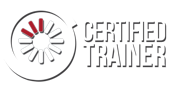 [Speaker Notes: Standart slide]
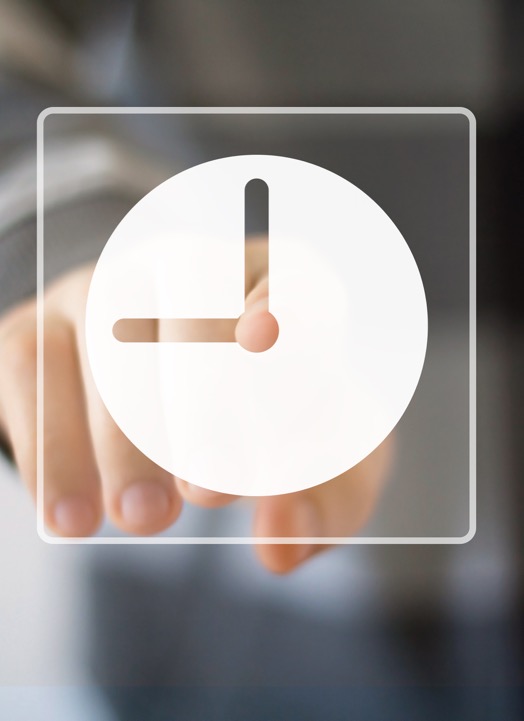 Die Zeit ist abgelaufen
Der Zeitnehmer steht auf

Der Zeitnehmer geht langsam nach vorne

Der Zeitnehmer stellt sich für einen Moment neben den Sprecher. Normalerweise beendet der Trainer spätestens zu diesem Zeitpunkt seine Lektion. 

Falls nötig, unterbricht der Zeitnehmer den Sprecher, dankt ihm und erklärt, dass die Schulung nun mit einer neuen Lektion weitergehen muss.
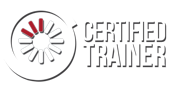 [Speaker Notes: Photo + Text]
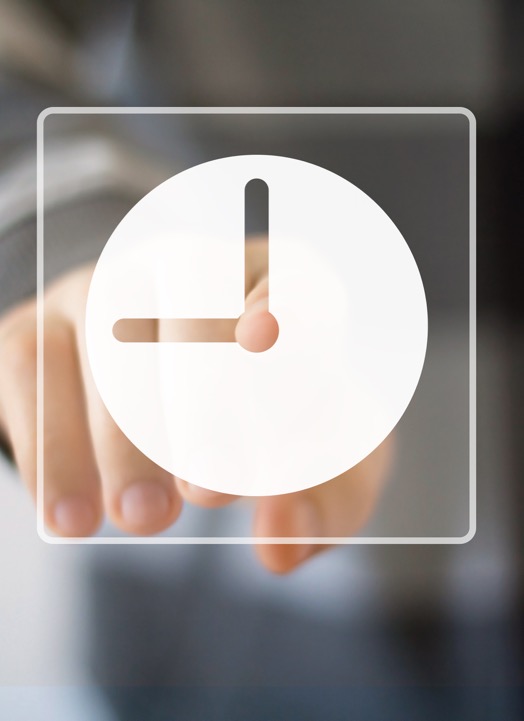 Die M-S-N Methode
Füge in der Vorbereitung Markierungen in deine Unterlagen ein …
 
M - MUSS GELERNT WERDEN (direkter Bezug zum Lerninhalt)
 
S – SOLL GELERNT WERDEN (ergänzend zum Lerninhalt)
 
N – NETT ZU LERNEN (zusätzliche, weniger wichtige Informationen)
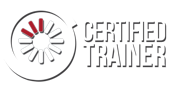 [Speaker Notes: Standart slide]
ÜBE DIESE TECHNIK
Wenn dir die Zeit ausgeht, orientiere dich an deinen M, S und N Markierungen, um auf einen Blick entscheiden zu können, wie viel Zeit du auf jeden Punkt noch verwenden willst. Wenn es sehr knapp wird, konzentriere dich nur noch auf die Ms und lass alles andere weg.
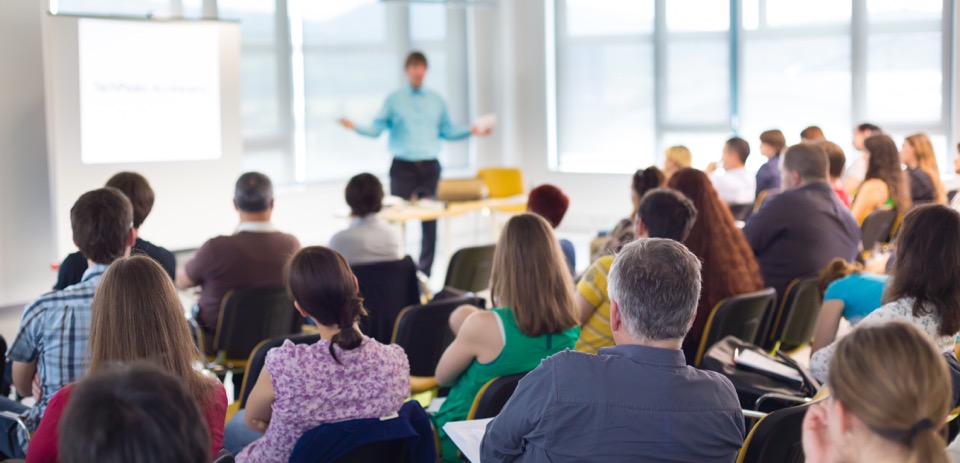 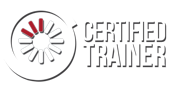 [Speaker Notes: Photo + Heavy Text]
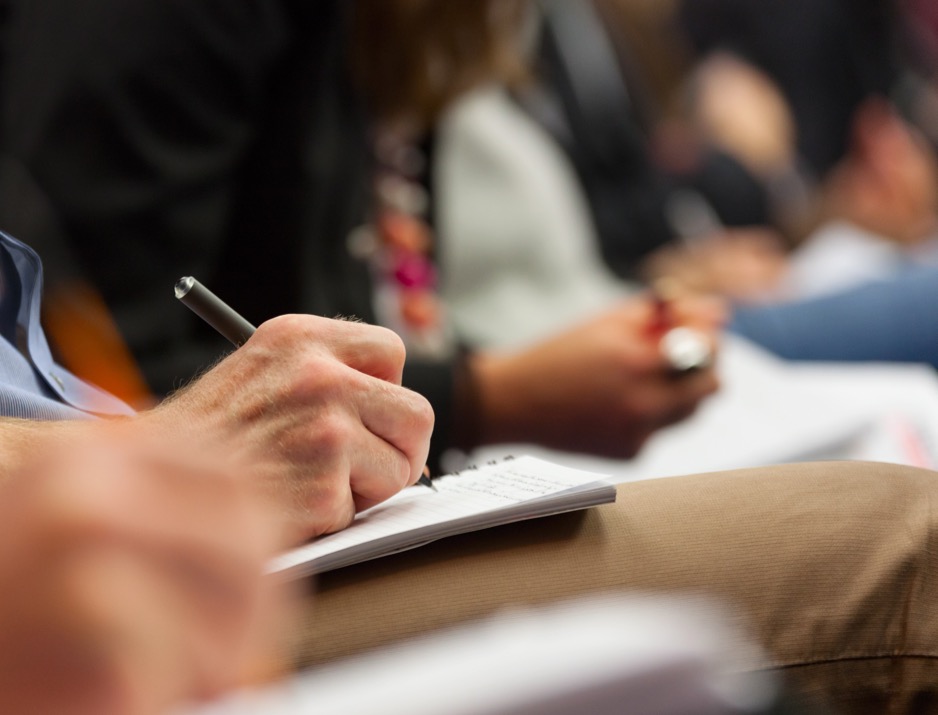 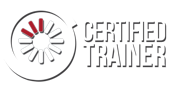 [Speaker Notes: Full-sized image]